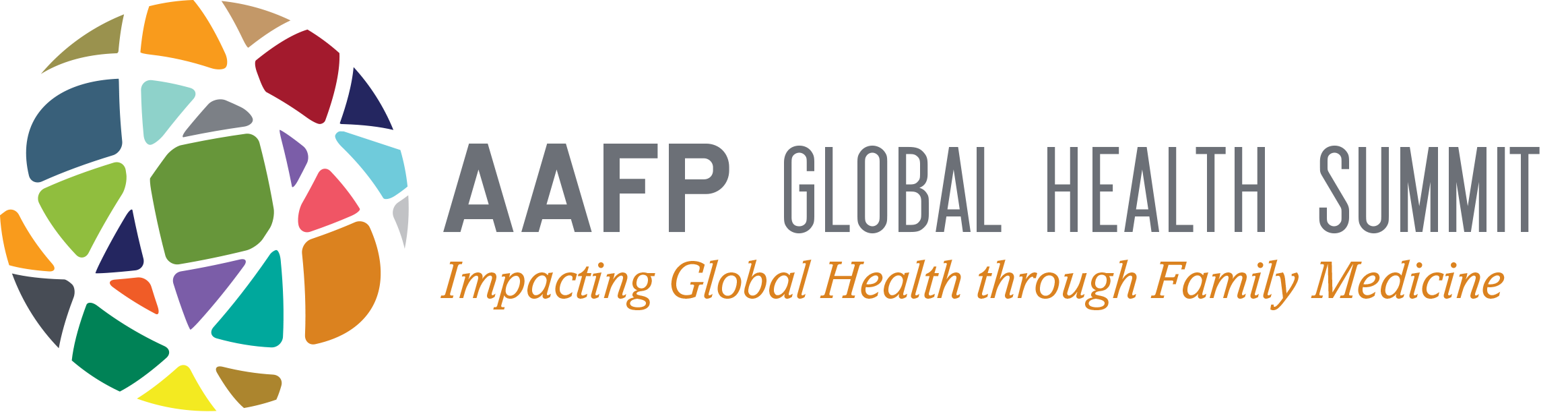 Practical and Philosophical Considerations in Planning a Global Health Elective
Nipa R. Shah, MD
Information on some slides from Dr. Andrew Dykens and Dr. Wayne Hale, from ~2007
Financial Disclosures
None
LEARNER’S OBJECTIVES
Confidently prepare for a global health elective
Utilize multiple resources to choose an ideal time/location for an elective while training
Practice cultural sensitivity while abroad
Manage many of the practical considerations of a global health elective
Opportunities, Funding, Safety and Health, Preparation for Travel/Packing
Why?
Is my interest motivated by altruism or tourism?

Be honest to yourself 







https://www.aafp.org/patient-care/global-health/interest.html
4
5
Ecuador
6
Where?
Don’t go here!
www.travel.state.gov for a listing of countries that are on the State’s Department Warning List
8
Where will I live and how much will it cost?
9
Will I be able to communicate?
10
Other considerations
Climate
Season (rain, heat)
Time Commitment
Short term vs long term
Location
Urban vs Rural
US vs Abroad
Economics
Developed vs Developing
Type of Experience
Research Project
Practical Work
Teaching
Service
Advocacy
Fun
Compensation
Paid vs volunteer
Credit vs none
Program Assessment
-Unstructured/structured
-Orientation/language training
-Community organization involved
-Funding
-Long term
-What will I be doing exactly
-Other students / residents
-Activities for free time
-Family members/Friends allowed to visit?
Consider Your Tolerance Level for:
- Travel uncertainties and risks
- Uncomfortable living conditions
- Unaccustomed foods and cultural expectations
- Disease and injury exposure
- Frustration about limited ability to help
- Diagnosing and treating based on limited 	information
Desired Outcomes
-Self understanding of tolerance levels
-New skills and knowledge
-Academic credit
-Satisfaction that you can perform in exotic 	settings
-Direction for future learning emphases
-Experience level that opens doors for 	further opportunities
Global Health Opportunities
-Personal Contacts
-Networking
-AAFP Global Health Summit
Philosophical Considerations
https://www.choosinganelective.org/
17
Ethics and ‘Fair Trade Learning’
https://compact.org/fair-trade-learning/
18
Core Principles
Dual Purposes
Community Voice and Direction
Institutional Commitment and Partnership Sustainability
Transparency
Environmental Sustainability and Footprint Reduction
Economic Sustainability
Deliberate Diversity, Intercultural Contact, and Reflection
Global Community Building
19
[Speaker Notes: 1.     Core Principles:
1.1. Dual Purposes. Programs are organized with community and student outcomes in mind. The ethics of integrating community development with student learning necessitates that as much attention is paid to community outcomes as to student learning. One purpose is therefore never primary. Rather, community-driven outcomes and student learning about ethical global engagement must be held in balance with one another.
1.2. Community Voice and Direction. Drawing on best practices in community development, service-learning, and public health, community-based efforts must be community driven. Community engagement, learning, program design, and budgeting should all include significant community direction, feedback, and opportunities for iterative improvements. Attention to the best practices referenced above suggests practitioners should triangulate community voice, actively seek the voices of the marginalized, and otherwise be systematic about inclusion of broad community perspective and multiple stakeholders regarding direction and goals. While student outcomes are certainly important and we point to dual purposes above, the typical bias of universities to serving students and organizations to serving customers requires a special focus on and attention to community voice and direction.
1.3. Institutional Commitment and Partnership Sustainability. International education programming should only be undertaken within a robust understanding of how the programming relates to the continuous learning of the student and community-defined goals of the host community. For students, this translates as a relationship between the program, preparatory courses, and re-entry programming. Such programming should support the development of the individual student and/or continuous connection to the community partnership or ethical question addressed after returning to campus. Ideally, on campus faculty, activities, and programs support students’ efforts to engage in ongoing global civic engagement and social change programming related to their immersion experiences. For community partners, this means clarity regarding the nature of the commitment with the university or international education provider, as well as a clear vision of likely developments in the partnership and community-driven goals for the next year, three years forward, and even as many as five years in the future.
1.4. Transparency. Students and community partners should be aware of how program funds are spent and why. Decision making regarding program fund expenditures should be transparent. Lines of authority should be clear. Transparency should extend throughout GSL relationships, from the university to and through any providers and to the community.
1.5. Environmental Sustainability and Footprint Reduction. Program administrators should dialogue with community partners about environmental impacts of the program and the balance of those impacts with program benefits. Together, partnership leaders must consider strategies for impact mediation, including supporting local environmental initiatives and/or opportunities for participants to travel to and from their program site “carbon neutral” (e.g. by purchasing “passes” or “green tags”).
1.6. Economic Sustainability. Program costs and contributions should be shared in a manner that minimizes disruption in the local community.  Donations or project support should reflect a sustainability perspective, thereby taking into account and/or developing the capacity of the community partner to manage funding effectively and ethically.  University-based practitioners may also need to cooperate with their development and finance offices to create the capacity to responsibly manage funds targeted toward these specific initiatives.
1.7. Deliberate Diversity, Intercultural Contact, and Reflection. The processes that enhance intercultural learning and acceptance involve deliberate intercultural contact and structured reflective processes by trusted mentors. This is true whether groups are multi-ethnic and situated domestically, comprised of international participants, only students, or community members and students. Program administrators and community partners should work to enhance diversity of participants at all points of entry, and should nurture structured reflective intercultural learning and acceptance within all programs.
1.8. Global Community Building. The program should point toward better future possibilities for students and community members. With community members, the program should encourage multi-directional exchange to support learning opportunities for individuals from the receiving communities, as well as continuous contact and commitment regarding local development and/or advocacy goals. With students, the program should facilitate a return process whereby learners have reflective opportunities and resources to explore growth in their understandings of themselves as individuals capable of responsible and ethical behavior in global context.]
Community-Centered Standards
Purpose
Community Preparation
Timing, Duration, and Repetition
Group Size
Local Sourcing
Direct Service, Advocacy, Education, Project Management, and Organization Building
Reciprocity
20
[Speaker Notes: 2.1  Purpose. Program administrators should engage in continuous dialogue with community partners regarding the partnership’s potential to contribute to community-driven efforts that advance human flourishing in the context of environmental, economic, and social sustainability. Continuous dialogue should include minimally annual evaluation and assessment of the partnership and its purposes.
2.2  Community Preparation. Community organizations and partners should receive clear pre-program clarity regarding expectations, partnership parameters through formal or informal memoranda of understanding, and sensitization that includes visitors’ customs and patterns, and fullest possible awareness of possible ramifications (both positive and negative) of hosting.
2.3  Timing, Duration, and Repetition. Program administrators should cooperate with community members to arrive at acceptable program timing, lengths, and repetition of student groups in communities. Different communities have demonstrated varying degrees of interest in timing of programs, their duration, and their regularity of repetition. This, like all such conversations, must be highly contextualized within particular communities and partnerships.
2.4  Group Size. Program administrators must discuss ideal group size with community members and arrange program accordingly. Large groups of visiting students can have positive and negative effects on local communities, including undermining traditional cultural knowledge and distorting the local economy.
2.5  Local Sourcing. The program should maximize the economic benefits to local residents by cooperating with community members to ensure program participant needs are addressed through indigenous sources. Community-engaged programs should categorically not parallel the economic structures of enclave tourism. Maximum local ownership and economic benefit is central to the ethos of community partnership. For example:
2.5.1      Transparently reimbursed host families offer stronger local economic development than hotels or hostels that are frequently owned by distant corporate organizations.
2.5.2      Local eateries, host families, and/or local cooks should be contracted to support local economic development and offer opportunities to learn about locally available foods.
2.5.3      Local guides and educators should be contracted to the fullest extent possible, including contracting with professionalized/credentialed as well as non-professionalized and non-credentialed educators who hold and understand local knowledge, history, traditions, and worldview.
2.6  Direct Service, Advocacy, Education, Project Management, and Organization Building. To the extent desired by the community, the program involves students as service-learners, interns, and researchers in locally accountable organizations. Students learn from, contribute skills or knowledge to, and otherwise support local capacity through community improvement actions over a continuous period of time. Ideally, community members or organizations should have a direct role in preparing or training students to maximize their contributions to community work. Students should be trained in the appropriate role of the outsider in community development programs. They should also be trained on participatory methods, cultural appropriateness, and program design, with a focus on local sustainability and capacity development.
2.7  Reciprocity. Consistent with stated best practices in service-learning, public health, and development, efforts are made to move toward reciprocal relationships with community partners. These efforts should include opportunities for locals to participate in accredited courses and research experiences, chances to engage in multi-directional exchange, and clear leadership positions, authority, and autonomy consistent with the ideals articulated in “Community Voice and Direction” above. Outcomes for communities should be as important as student outcomes; if this balance is not clear, program design adjustments should be made.]
Student-Centered Standards
Purpose
Student Preparation
Connect Context to Coursework and Learning
Challenge and Support
Program Length
Instruction and Mentoring
 Communicative Skills and Language Learning
Preparation for healthy return to home communities
21
[Speaker Notes: 3.1. Purpose. The program leaders instill an ethical vision of human flourishing by systematically encouraging student reflection and growth regarding responsible and ethical behavior in global context.
3.2. Student Preparation. Robust learning in international education is clearly predicated upon careful preparation for participating students. Student preparation should include pre- or-in-field training that equips learners with the basic conceptual and experiential “tools” to optimize field learning, with greater or less attention given to the concepts mentioned here based on program design, community desires, and student learning goals. Programs may expect students to acquire a working knowledge of the host country’s political history and its relationship to global trends and pressures, current events, group customs and household patterns, ethnographic skills, service ethics, and research methods, as well as culturally appropriate project design, participatory methods, and other community-based approaches and tools. This may require transdisciplinary courses and multidisciplinary cooperation among faculty members.
3.3. Connect Context to Coursework and Learning. The program leaders engage documented best practices in international education, service-learning, and experiential education broadly by systematically using reflection to connect experiential program components with course goals, global civic engagement goals, and intercultural learning goals.
3.4. Challenge and Support. Program leaders embrace lessons learned regarding reflection in experiential education and intercultural learning by ensuring the living and learning environment is characterized by “challenge and support” for students.
3.4.1. Student housing opportunities encourage sustained intercultural contact, opportunities for reflection, and connection to intercultural learning.
3.4.2. Students are systematically encouraged to engage in contact with the local population that deliberately moves students out of “group cocoons” and into interpersonal relationships with a variety of local individuals.
3.4.3. Service projects or community programs are conducted collaboratively, with students working alongside community members to maximize cultural understanding and local context knowledge.
3.5. Program Length. Program design decisions recognize the strengths and limitations of different lengths of programming, and learning outcomes and educative processes are specifically calibrated to achieve outcomes consistent with program length.
3.6. Instruction and Mentoring. The program provides the necessary external facilitation and supervision to keep students focused, active, and reflective in their learning. The field support system includes “mentor-advisors” drawn from the host community (e.g. host family members, service supervisors, language coaches, and research guides).
3.7. Communicative Skills and Language Learning. Based on the length of the program and consultation with community partners, the program leaders choose the best possible strategy to improve current language and communication skills and spark interest in future language learning. The growth in short-term study abroad should in this light be seen as an opportunity to entice students toward language learning, rather than an excuse to avoid significant language development. More and deeper language learning is always optimal for improved communication and community partnership.
3.8. Preparation for healthy return to home communities. Before and after return, program leadership offers guidance, information, reflective opportunities, and exposure to networks intended to support students’ growth as globally engaged, interested, and active individuals. This is part of both course planning and institutional support, as it should extend from the course into student programming and organizations as well as career services and academic career opportunities.]
How?
23
Must get educated…
https://www.aafp.org/patient-care/global-health/prepare.html
AAFP

https://www.aafp.org/fpm/2013/0900/p27.html
FPM

https://www.cugh.org/resources/educational-modules
CUGH

https://www.uniteforsight.org/global-health-university/
Unite for Sight
24
25
Must prepare…
-Cultural Humility
-Cross Cultural Effectiveness                                                        
-Ethics
-Scope of Practice (as per the Forum on Education 	Abroad  and WEIGHT guidelines)                                                 
-Spirit and Purpose of the International Elective
-Preparatory Global Health Education
26
[Speaker Notes: Yes! Pre-Departure Training is essential, here's why...
​
Pre-Departure Training (education) is the content and structured contemplation that happens before you start the experiential learning component of an international elective.  It may take several forms, from an organized pre-elective training day to completion of online pre-elective training modules. This preparation should be guided by experts who understand both your training and the local situation where your elective takes place.  There are aspects of pre-departure training that are the same regardless of where you go for your elective (such as learning about what culture is), and then there are aspects that are very specific to a particular geographic area (such as a specific culture’s approach to topics such as death and dying).
                                                 
Cultural humility: Resist the temptation to think one’s own culture and way of doing things is superior to another.  When done well this results in respecting another culture.                                                                                                                                    
Cross Cultural Effectiveness: Successful navigation of situations and relationships that are informed by different cultures and approaches.                                                          
​
Ethics: Advice on maintaining ethical standards (principles outlined in World Medical Association (WMA) International Code of Ethics) and approaches to ethical decision making e.g. working within the limits of your expertise and education level.     
​
Scope of Practice: Ensuring that the activities you engage in during your international elective are appropriate.  Being able to respectfully decline providing clinical care for which one is neither trained nor legally permitted to undertake (as per the Forum on Education Abroad  and WEIGHT guidelines)                                                 
​
Spirit and Purpose of the International Elective: Students should be primarily learners and you should not engage in clinical activities that you are not trained to do or that disrespect local licensure and medical professionalism norms.  As learners, students must have appropriate supervision and redundancies in clinical activities (so more senior doctors are reviewing the decisions and actions of students) so work is double-checked for accuracy and appropriateness.                                                               
​
Preparatory Global Health Education: Facilitated learning about the host health care system to ensure awareness of the following areas in contrast with home:
Characteristics of the hospital, clinic, public health effort or organization where you will be undertaking your elective (e.g. teaching hospital where there will be local medical students present, outpatient clinic, community-based NGO, etc)
Local epidemiology and burden of disease
The health system (including the role of certified health professionals and community or traditional medicine practitioners)
Available health care and services (if it is a low resource setting, the differences in practice e.g. resources, equipment, essential medication list etc.)
Political context                                                                                                                           
Language competencies in the local language as well as language awareness (what languages are spoken) as well as health and general literacy; what are local customs for interpreters; what do you do with patients who can't read/write? how does it affect obtaining consent for procedures, for example?]
Preparation—many resourcesThe Practitioners Guide to Global Health
http://www.bumc.bu.edu/ghbusm/practitioners-guide/
Course 1: “The Big Picture” (to be completed 6-12 months in advance) covers several important “big picture” questions;
Why do you want to have a global health learning experience?
What kind of experience is right for you and your current level of training? 
When would be a good time? Where should you do it? How will you fund it? 
Course 2: “Preparation & On The Ground” (to be completed 1-3 months in advance) will help you arrange logistics; consider security, cultural awareness, and health hazards. You will identify and manage personal and property safety risks; navigate professional, ethical, and cultural issues. This course is appropriate for any medical student who plans to go abroad.
Course 3: “Reflection” (to be completed toward the end of your rotation or on your way home)
27
[Speaker Notes: These courses have been made possible thanks to the hard work of over 50 global health experts from around the world, the ACEP International Section, and the Boston University Digital Learning Initiative.
http://www.bumc.bu.edu/ghbusm/practitioners-guide/]
Learning Objectives and Developmental Goals
Global Health Learning Outcomes
 No “duffle bag medicine”
http://www.uniteforsight.org/intl_volunteer/dufflebagmedicine.pdf
Practice WHO recommendations for medical equipment donation
http://www.who.int/medical_devices/management_use/manage_donations/en/

Follow-up assessment and evaluation
28
[Speaker Notes: Global Health Learning Outcomes: Guidance on identifying personal learning objectives related to issues in global health. These learning outcomes may be inspired by the list of recommended global health competencies outlined in Johnson et al. (2012) ‘Proposed global health learning outcomes for medical students’ (+ supplementary web appendix), and Global Health Competencies for 21st Century Health Professionals in Jogerst et al. (2015) ‘Identifying Interprofessional Global Health Competencies for 21st-Century Health Professionals’, as well the specific global health context of the elective program.    
​
Keep in mind that health competencies are much more comprehensive than just clinical practice/service, so programs that provide broader learning objectives more accurately represent competencies being established and accepted by a variety of professional/educational bodies within the field of global health.                                       
Also, be aware that there are defined levels of proficiency in global health and respect a stepwise process and appropriate learning curve.  This is necessary to recognize the complexity of global health realities, as well as the required proficiency in order to be an effective, ethical, appropriate professional and collaborator.                                            
Be cautious about clinical efforts that rely solely on outsiders and are not integrated into local health systems.  Practices that are frowned upon include “Duffle Bag Medicine” and medical supplies donation that does not follow World Health Organization (WHO) best practices.                                                                                                                                              
Follow-up assessment and evaluation: May take several forms (e.g. electives report, essay, presentation, written exams, etc.) and should encourage critical reflection on the elective experience (critical reflection goes beyond journaling and has us consider how experiences will influence our perspectives and behavior going forward). These activities should be supported by an experienced professional in the field (both at your home institution and at the international elective host institution).  Such activities demonstrate understanding of the learning outcomes identified and tied to the elective.]
Process For Soliciting and Offering Donations
Donors
Desire to donate medical equipment to Donation Solicitor
Donation Solicitor
Plans and sets priorities for needed equipment
Donors
Have a list of available equipment or equipment it is interested in funding
Consultation between Health Care Facility and Donor
Health Care Facility
Defines what it needs
Health Care Facility
Now knows what is being offered by the donor
Donors
Now know what is needed by the healthcare facility
Healthcare Facility reviews equipment offered to determine acceptability
Is the equipment acceptable?
YES
NO
Donation Solicitor Accepts 
donation offer
Donation Solicitor Rejects 
donation offer
[Speaker Notes: http://www.who.int/medical_devices/management_use/manage_donations/en/]
Health and Safety Preparation
Pre-departure training
Local support
Codes of conduct 
Medical Evacuation/Health Insurance
30
[Speaker Notes: Personal Safety
Pre-departure training: May take several forms e.g. a guidance handbook, and should contain guidance on:
Immunization and access to HIV prophylaxis (Post-Exposure Prophylaxis, known as PEP)
Alcohol and Drugs
Traffic accidents and motor vehicle safety
Culture shock
Registering with government website to track location in case of emergency
Political unrest and terrorism
Natural disasters       
                                                                                                                      
Local support: May take several forms but should include:​
Supervisors for clinical/professional aspects of programming or public health/NGO efforts.
Program leadership/partners who have experience in providing educational programming and are accountable to the student and sending institution
Liaison for local coordination, logistics, housing, and administrative support
‘Learning Agreement’ detailing the range of procedures and skills that you are able to undertake and those that you are not yet qualified to undertake. 
Accommodation, although options may vary, should have a risk management review for safety and security considerations
Safety procedures, insurance (required and recommended insurance varies based on type of elective, location, and more.  Ensure incident response is in place including contact details for use in case of emergency)
Protection of people and planet:
Codes of conduct                                
For contact with children and vulnerable populations that protect privacy, prevent interference, exploitation or abuse.  Consider whether certain settings are even appropriate to visit or work in, including orphanages (as pointed out by the Better Volunteering, Better Care Network).  
For visits to urban, rural, natural, wildlife and heritage sites that detail appropriate health, safety, and conservation practice.
For photography and use of images that honors cultural norms and ensures respect, including consent when culturally possible, as well as redaction in the event of clinically related photos (although generally photos in clinical settings should be discouraged or limited)                 ​
Carbon offset mechanisms for air travel that allow you to recognize and make up for the carbon footprint of your travel.                                                                                              
Medical Evacuation/Health Insurance  (including attention to exclusions and inclusions)  This is super important as getting ill while abroad is very common due to traffic accidents, food-borne illness, tropical diseases, and more]
Social and Environmental Responsibility
Partnership aspects
Local involvement
Responsible marketing
31
[Speaker Notes: ​
Partnership aspects: The structure of the partnership between an organization in your country and the local host community/institution is often more important than you might think.  There are partnership best practices for global health to ensure there is a voice for all stakeholders, as well as cognizance of historical power imbalances.                    
Written partnership agreements including clarity on expectations and responsibilities  
Evidence of long term commitment of partners to common goals (e.g. exchange of resources and people among multiple stakeholders in hosting community and in sending institution) that stretches beyond the single experience and continues all year round.  The continuity of students and organizational engagement often set up an umbrella allows for optimal learning and clear program details.  In addition, ask yourself and the opportunity you’re considering, “how long has this partnership been taking place between these specific partners?  This question is important because often program longevity is a proxy for successful partnership and continuity is key to provide ongoing program quality improvement and reinforcing appropriate roles for students, as well as longitudinal development goals for the community, if this is a commitment of the program.                                
Host community members have an opportunity to participate (where applicable, in an accredited way) in program experience and/or design, and are compensated for their time and expertise.                  
Reasons for partnership, in terms of community and student outcomes, are understood and embraced by multiple and diverse stakeholders.                                         
Partners have clear understanding of ongoing commitment as well as mutual agreement on reasons and process for end of partnership.                                                       
Host community members are compensated for time and efforts supporting the opportunity (WEIGHT Ethics and Best Practice Guidelines for Training Experiences in Global Health state programs should “recognize the true cost to all institutions and ensure they are appropriately reimbursed,” for community-based programs, this includes costs of hosting students and/or faculty in community-based settings).       
Elective facilitators measures their impacts on communities or evaluates their work (also known as a “Monitoring and Evaluation Plan”).
Data collected from a variety of perspectives and methodology (examples include confidential surveys, face-to-face interactions, site visits, independent researchers, partner roundtables).                           
Limitations of findings and methods of collecting data are recognized. 
Evidence of failure reporting, evaluation by independent researchers (ideal as it has less bias) and on-going research efforts.                                                                                 
Professionals with relevant academic and professional experience in international education and community development are involved in overseeing or evaluating the international elective.  
                                             
Local involvement​
Adequate capacity of the host organization to manage and support you throughout your experience; this include adequate staff to answer questions, availability of alumni to discuss programs with, and systems to enable enrollment and learning platforms.
Host organization has clear teaching, leadership roles e.g. involvement in the selection and evaluation of students and responsibility for program design.
If occurring, community-driven research initiatives are co-owned, including fair authorship rights to any co-generated publications, as well as appropriate ethical review.                                                                                                                                                 
Responsible marketing
Recruitment material uses considerate language challenging assumptions about power, privilege, outcomes, and personal agency (for example, if it seems to oversell or inflate your impacts on community health, be mindful that it may not be genuine or accurate).
Images are genuine, balanced, and dignified and provide context and perspective, and are collected with proper consents.
Short and long-term claims are honest and reflective of both successes and limitations.]
When?
When am I going?
During undergraduate years?
Summer after 1st year of Medical School
4th year elective(s)
Plan early in the year or after Match Day.
Work closely with your Medical School
Add a year!  Defer Graduation. Why not?
Work with the Dean’s office or GME early in organizing this option.  There are many external considerations that play a role. 
Research, Additional Degree, Fellowship
Elective time during Residency
Work Closely with the GME and the Residency Director.
Later in career
$
(cost)
I would, but I’m broke!!!
Minimize at home expenses while away
Move out or sublet
Decrease school fees
if you write a letter, sometimes these can be foregone.
Student Health Fees
Student Rec Fees

Budget for cost of living at destination
Research travel expenses, housing, food costs, inquire about free room and board, is there additional tuition?

Raise Money!
Grants and Scholarships
Funds through your home institution
Dean’s office, Student Senate, Student Council, Alumni
Local organizations
International Center
Religious Organizations
Fellowships
Research Grants
After setting up your rotation, inquire about research and apply for the money if interested.

Financial Aid
Speak to your Financial Aid Office.  There are MANY creative solutions!!!
Hints and Advice
Start early
Clarify your interests
Be persistent
Apply to many programs
Find a local mentor
Be flexible
Talk to people
Start early
I got a spot.  Is that it?
Logistics
Where will I live while there?
AirBnB
Host Family
Hotel or Apartment
Dormitory
Are Meals included?
Electricity? Running Water? Cooking Facilities?
How will I get to work?
Safety
Travel Information
http://www.travel.state.gov/ 
https://www.cia.gov/cia/publications/factbook/index.html 
How are foreigners viewed in this country?
Political Situation?
Crime?
Communication with home?
Traffic considerations?
Health
Health Insurance
Check your coverage!  Usually treated as out of network
Evacuation usually not covered
Immunizations and Malaria Prophylaxis
CDC   www.cdc.gov 
WHO  www.who.int/ith 
Post-Exposure prophylaxis for HIV/ AIDS
Only where HIV prevalence is high and where you will be performing invasive procedures.
Bring Antiretrovirals
Be aware of the procedure for administration.
Be careful what you eat and drink.
Potable water.
Cooked Vegetables.
Universal Precautions
Wear gloves – bring your own.
Always wash hands.
Cover wounds, scrapes, and sores.
Clean-up spills promptly.
Dispose of waste as properly as possible.
Take extra precaution when handling needles and syringes .
Take safety training programs and workshops.
Travel/PreparationHints
Book airline ticket 
Cost
Convenience
Pick up feasibility

Don’t fly on a holiday or rest day (for e.g. Friday or Sunday)

Impending strikes?

About 2 weeks prior, start reading local news sites of the country/destination
Stamp Collecting(Passport and Visa)
Passport
http://travel.state.gov/passport/passport_1738.html 
May take 6-8 weeks!!!

VISA
http://travel.state.gov/visa/visa_1750.html 
May take months in some instances!!!
Last minute hints…
Bring your Evaluation Form with you so that you will receive credit after returning.

If you are gone during FAFSA form time—prepare for someone to complete this for you!

Contact site and clarify expectations.

Clarify housing arrangements.
Paying for Things O’er Yonder
Credit Cards / ATM cards—get a travel credit card---no foreign transaction fees
VISA, Mastercard, American Express
Cash advances are expensive
ATMs charge per transaction
Traveler’s Checks
Cash/local currency
Night before journey..
Take photocopies of your passport, insurance, other important documents.
Write down emergency numbers
Leave a copy of itinerary with family or a friend.
If taking Meds, bring a copy of prescription and a letter from an MD.
Confirm your Flights
Clearly Label all of your Bags!
Pack your Bags
Bag
Money Wallet
Appropriate Clothes
Culturally Sensitive
Pack what you need and throw half out!
Beachwear
Jacket
Rainjacket or Umbrella
Plastic Bags
Some Personal Items
Toilet Paper
Feminine Products
Ear plugs, blind fold
Extra glasses, sun glasses, contacts supplies
Personal music, batteries
Snacks, chewing gum
Travel Diary
Computer
Camera, still and video
Guidebook
Language Book
Passport and Vaccination Records
Knife
Flashlight
Latex Gloves
Educational Materials
Medications
Pics of Family, Friends, Work / School to share with Host Country Nationals.
Gifts
Host Family
Preceptors
Unpack part of your Bags! (Consider cutting down!!!)
Half your clothes
Half of Personal items, shampoo, detergent, etc.
You can buy it there!
Clothes line or other conveniences.  Do you really need it?
Sleeping Bag?
Are you going where there is already nice accomodations?
Medical Equipment?
This can be expensive if lost.  Do you really need it?
Jewelery / Expensive watch
Electrical appliances
Trendy Clothes
Communication Stresses During Travel
Know how to communicate with home and destination people
To notify about schedule changes
To announce safe arrival
Have phone numbers of alternate contacts—memorize or have on piece of paper
Carry info on how to use local phone system
Know location of destination and home addresses of contacts
Travel with language support materials or people
Connection Complications in Country
Know how to make contact if not met at the airport (Have phone numbers and coins)
Have a back-up plan
For transportation, e.g.. Bus station location and schedules
For lodging, list of hotels
I AM HERE!
Give yourself a period of orientation and acclimation.
Resist the temptation of thinking that you can save the day.
Avoid situations for which you are not trained.
Expect some loneliness, frustration, and communication problems.
I am here!
View obstacles as learning experiences.
Get to know the people with whom you are working.
Expect the unexpected.
Remember, your health is as important as the health of your patients. 
Practice caution while working, eating, and traveling.
54
Communication Stresses During Clinics
Be realistic about your communication abilities
Discuss with interpreters the preferred mode of working together
Ask for info on cultural factors, home remedies and alternative practitioners 
Be willing to help wherever needed
Limit constructive criticism 
Be open to the recommendations of experienced clinicians
Back home
56
57
After You Return
Expect reverse culture shock
Take advantage of debriefing opportunities
Plan enough time for rest and reflection
Have a party with those who’ve had similar experiences
Give constructive feedback to advisors and rotation planners
Return with strong feelings and emotions about their trip.  You may feel…
That you would rather be back overseas;
That nobody else understands what you were doing;
Guilt about your lifestyle; and/or
That now you know how to change the world.
Take a nap.

Send a thank you email/letter to your host site and advisor.

Report your Experiences.

Complete your Medications.

Share your Experiences!!!
Do not exaggerate your experience and do not generalize that incidents you experienced were the normal behavior.

Employ your experience and enthusiasm to do something positive.  

Make the connection between your experience overseas and your work in the United States.
Stages of Intercultural Sensitivity
Denial: Does not recognize cultural differences 
Defense: Recognizes some differences, but sees them as negative 
Minimization: Unaware of projection of own cultural values; sees own values as superior
Acceptance: Shifts perspectives to understand that the same "ordinary" behavior can have different meanings in different cultures
Adaptation: Can evaluate other’s behavior from their frame of reference and can adapt behavior to fit the norms of a different culture
Integration: Can shift frame of reference and also deal with resulting identity issues
The Four Levels of Cultural Awareness
As you go through the cycle of adjustment, your awareness of the host country culture naturally increases. This awareness tends to progress through a series of levels, described below.

I. Unconscious incompetence 
This has also been called the state of blissful ignorance. At this stage, you are unaware of cultural differences. It does not occur to you that you may be making cultural mistakes or that you may be misinterpreting much of the behavior going on around you. You have no reason not to trust your instincts. 

II. Conscious incompetence 
You now realize that differences exist between the way you and the local people behave, though you understand very little about what these differences are, how numerous they might be, or how deep they might go. You know there’s a problem here, but you’re not sure about the size of it. You’re not so sure of your instincts anymore, and you realize that there are some things you don’t understand. You may start to worry about how hard it’s going to be to figure these people out.
III. Conscious competence
You know cultural differences exist, you know what some of these differences are, and you try to adjust your own behavior accordingly. It doesn’t come naturally yet—you have to make a conscious effort to behave in culturally appropriate ways—but you are much more aware of how your behavior is coming across to the local people. You are in the process of replacing old instincts with new ones. You know now that you will be able to figure these people out if you can remain objective. 

IV. Unconscious competence
You no longer have to think about what you’re doing in order to do the right thing. Culturally appropriate behavior is now second nature to you; you can trust your instincts because they have been reconditioned by the new culture. It takes little effort now for you to be culturally sensitive.*

This paradigm is based on work by William Howell.
LEARNER’S OBJECTIVES
Confidently prepare for a global health elective
Utilize multiple resources to choose an ideal time/location for an elective while training
Practice cultural sensitivity while abroad
Manage many of the practical considerations of a global health elective
Opportunities, Funding, Safety and Health, Preparation for Travel/Packing
© 2018 American Academy of Family Physicians. All rights reserved.  
All materials/content herein are protected by copyright and are for the sole, personal use of the user.  
No part of the materials/content may be copied, duplicated, distributed or retransmitted 
in any form or medium without the prior permission of the applicable copyright owner.
66